Transitioning to CA PPM On Demand
Get the Results You Need When You Need Them
Presented by: Joshua Leone
Agenda
Where do you start
On Premise versus SaaS
Advantages
Migrating
Running
Let’s start with some questions
Have any of you made the move to SaaS?
Would you do it again?
Did any of you start with SaaS?
What has your experience been like?
How many of you are planning to move to SaaS?
What are your biggest concerns?
Who will never move to SaaS?
Why?
On Premise versus SaaS
On Premise
Purchase Perpetual CA PPM licenses with annual maintenance
Gives company total system control
Very common with large instances and industries where information cannot be outside of company firewall
SaaS
Software As A Service with annual payments and no perpetual license
Accessing a common, central system removes all ability to customize
Must remain on a supported version, but upgrades are much easier
Most common hosting method for new customers
Advantages Matrix (which method has the advantage)
Advantages Matrix (Which Method Has the Advantage)
Advantages Matrix (which method has the advantage)
Advantages Matrix (Which Method Has the Advantage)
Advantages Matrix (which method has the advantage)
Advantages Matrix (Which Method Has the Advantage)
Migrating to SaaS
CA’s On Premise to SaaS conversion program
FREE!
Will convert you to Oracle if on SQL Server
Will upgrade you to the latest available release
Discovery script to identify customizations
Report detailing all items that need investigation
Will NOT migration customizations
Customization Remediation
Customer or Services partner responsibility
Sample Costs
Sample Plan
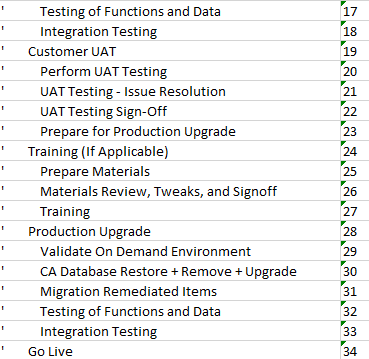 Running on SaaS
Handoff/Introduction
Know and understand the maintenance schedule
Interacting with CA Support
Learn the CA SaaS portal (if utilizing)
Remember the restrictions
Be prepared for patches and upgrades
Questions
We hope that you found this session informative and worthwhile. Our primary goal was to increase your understanding of the topic and CA PPM in general. 

There were many concepts covered during the session, if you would like to contact any presenter with questions, please reach out to us.

Thank you for attending regoUniversity 2015!
Phone
888.813.0444


Email
info@regouniversity.com


Website
www.regouniversity.com